Top-k Graph Summarization on Hierarchical DAGs
Xuliang Zhu, Xin Huang, Byron Choi, Jianliang Xu 
Hong Kong Baptist University
 Hong Kong, China
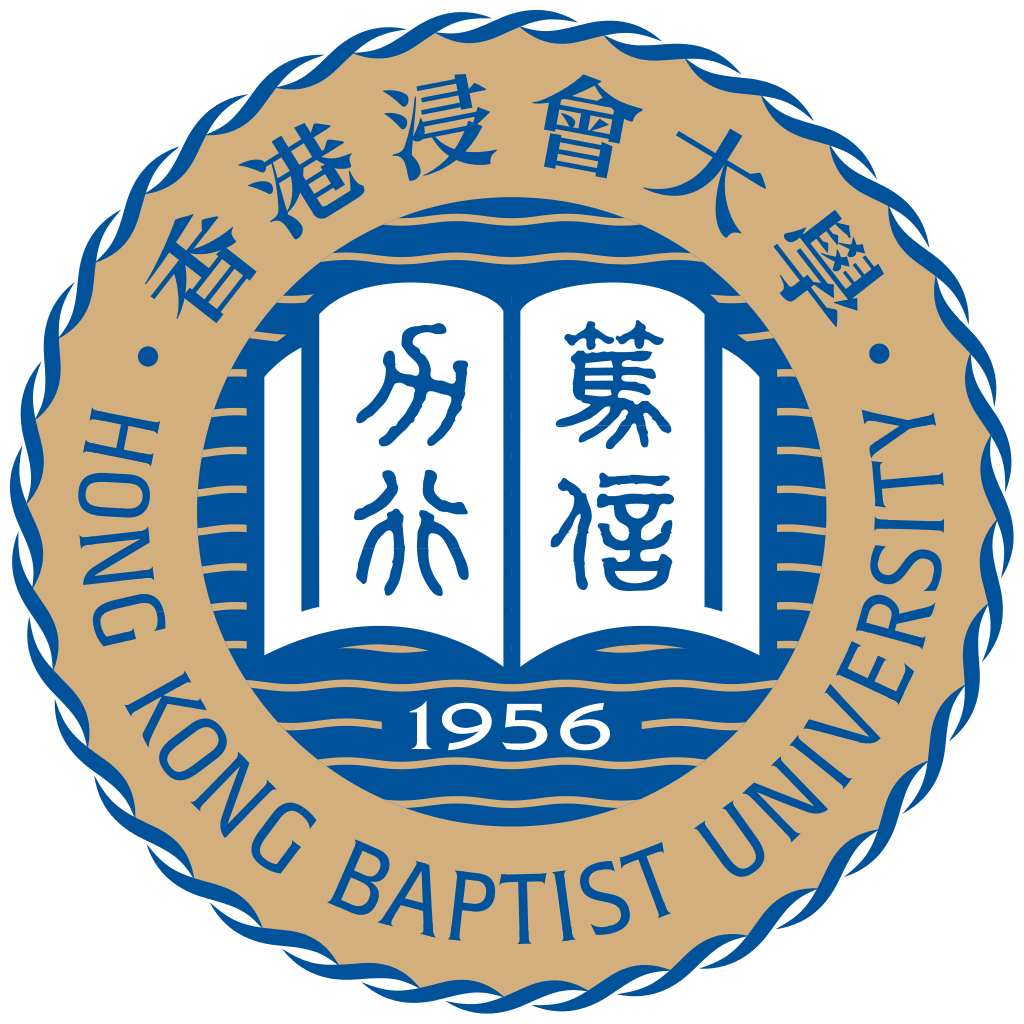 Outlines
Motivations

Related Work

KDAG-Problem

Algorithms

Experiments

Conclusions
Motivations
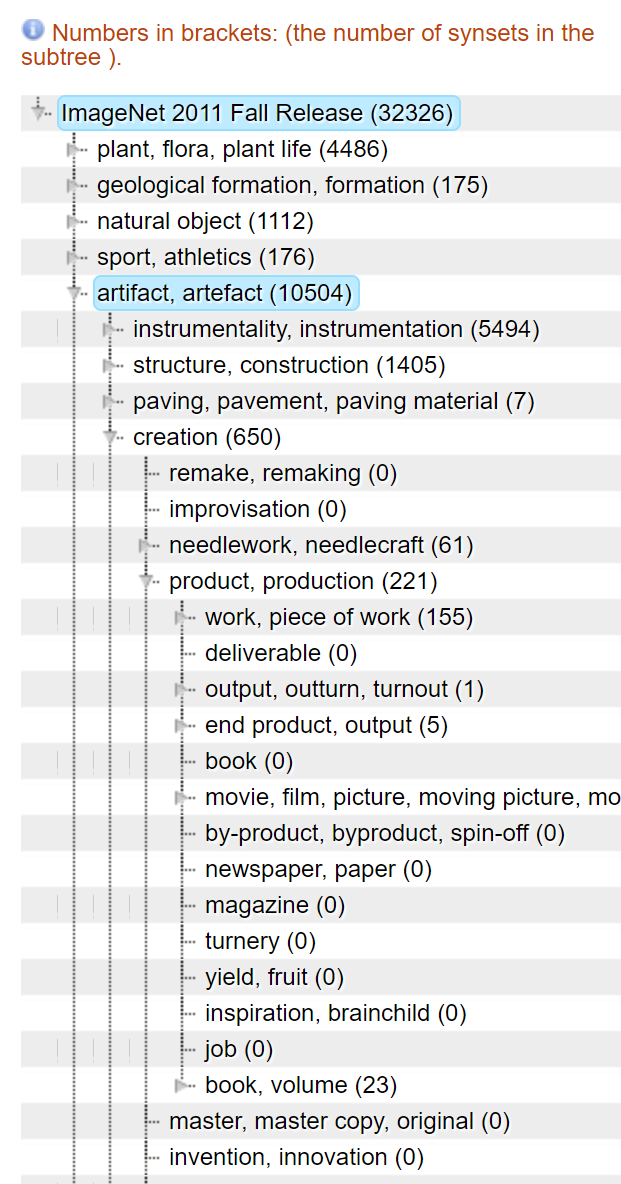 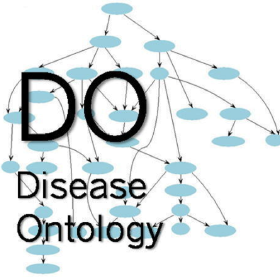 Hierarchical DAGs are everywhere (e.g. Disease Ontology, ImageNet, Wikipedia Categories)
Node Weights
Disease Ontology
The occurrences of diseases
ImageNet
The number of pictures
Wikipedia Categories
The views under the categories
Disease Ontology
ImageNet
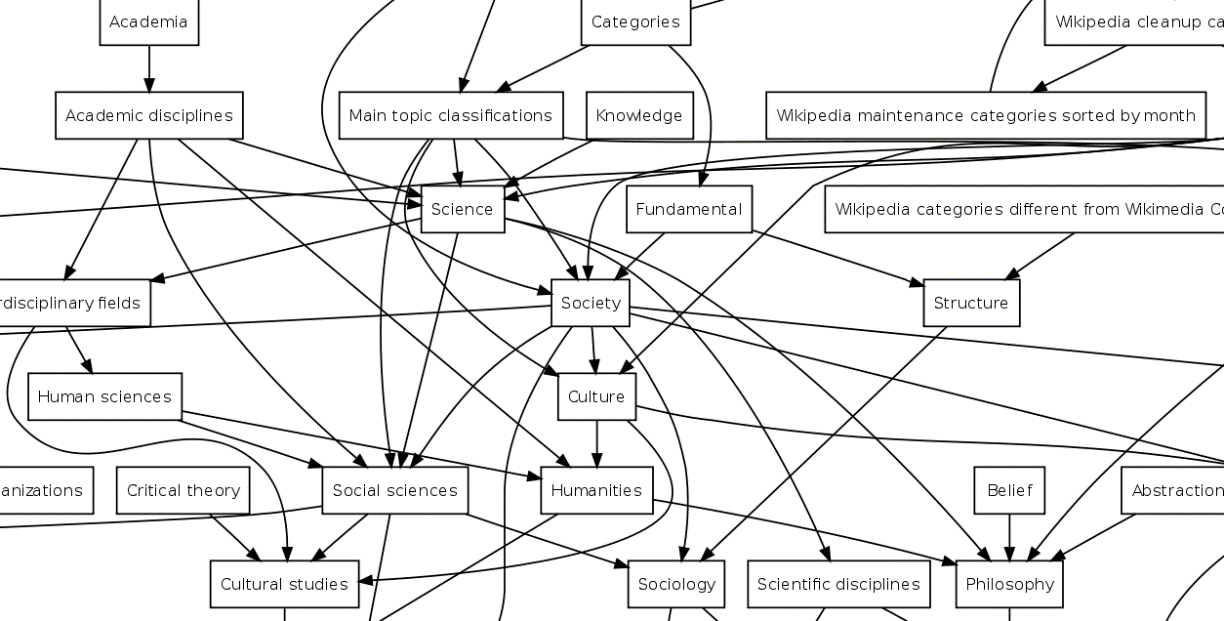 Wikipedia Categories
Motivations
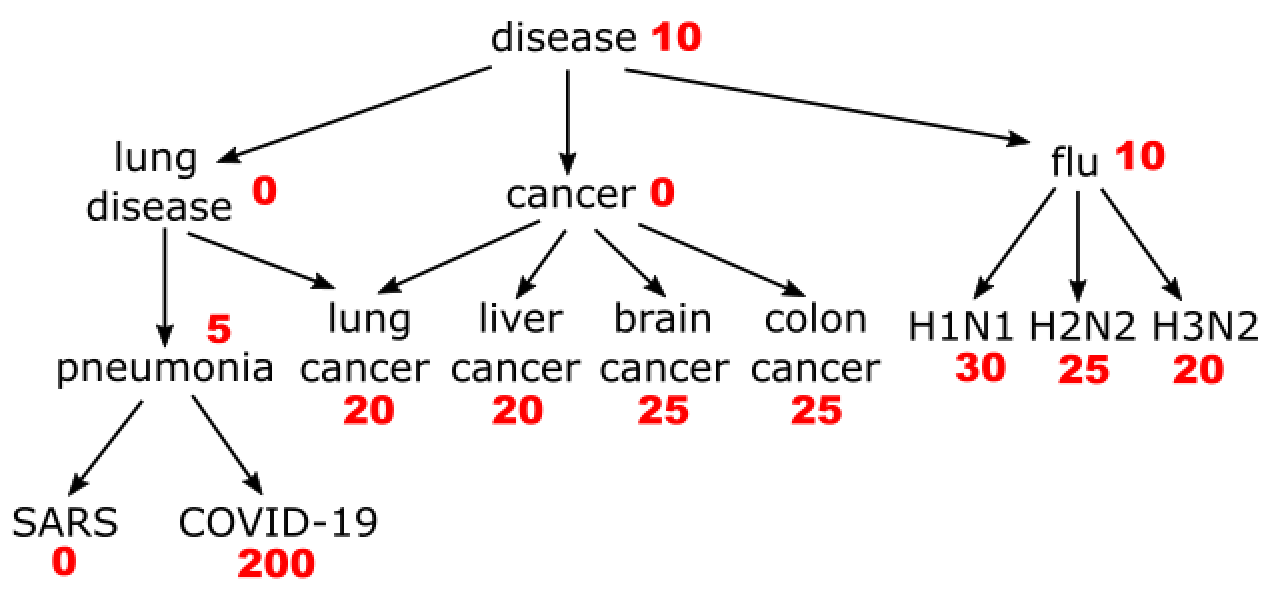 Top-k summarization
Massive terminologies and complex structures
Difficult to understand or visualize
An example (k=4)
disease: general concept
COVID-19: the most important disease
cancer & flu: two categories of multiple diseases with large weights
Disease Ontology
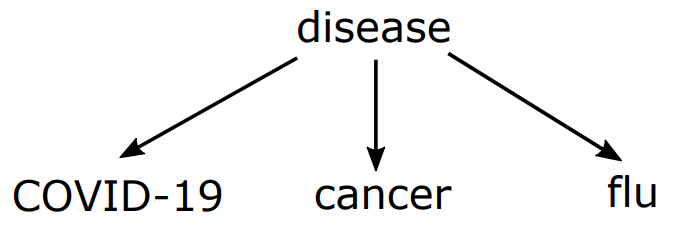 Top-4 Summarization
Related Work
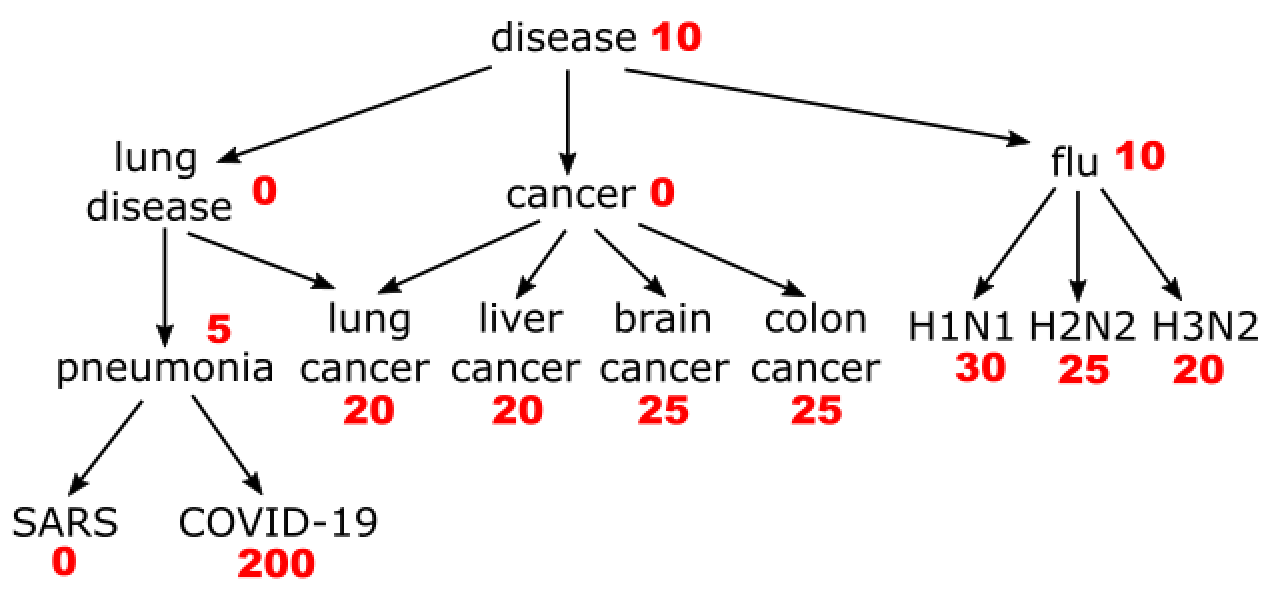 Aggregate method
[X Jing et al. 2014]
Select top-k vertices with maximum aggregate value.
Lack diversity

GVDO Model
Tree
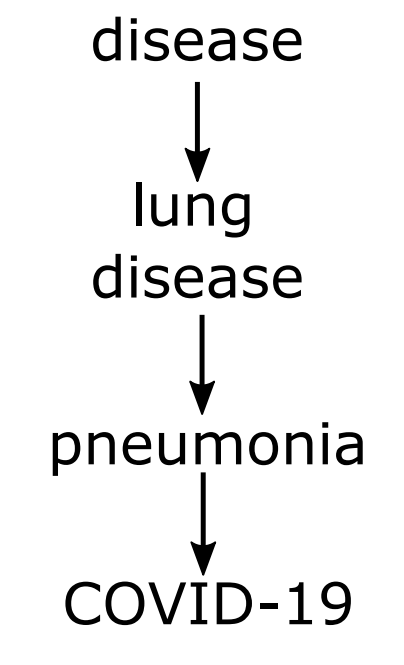 Disease Ontology
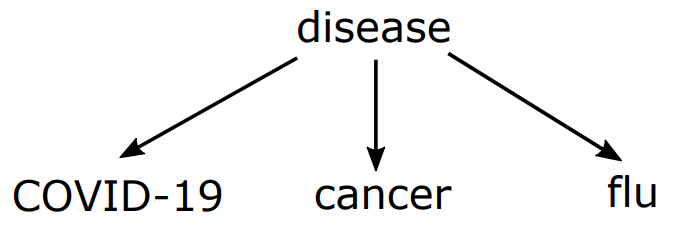 Aggregate method
Our method
Related Work
Graph summarization
Graph stream summarization [X Gou et al.  ICDE’19]
RDF graph summarization [S Cebiric et al. PVLDB’15]
Summarization for keyword search [G Fakas et al. SIGMOD’15]

Top-k diversification
Top-k maximum clique [L Yuan et al. VLDBJ’ 16] 
Top-k diversified subgraph [Z Yang et al. SIGMOD’16]
Outlines
Motivations

Related Work

KDAG-Problem

Algorithms

Experiments

Conclusions
kDAG-Problem
Summary Score


Here, S is the selected set, V is the set of all vertices and feq(u) is the weight of vertex u.
The score is determined by the weight and distance from the selected vertices.
KDAG-problem
Find the set
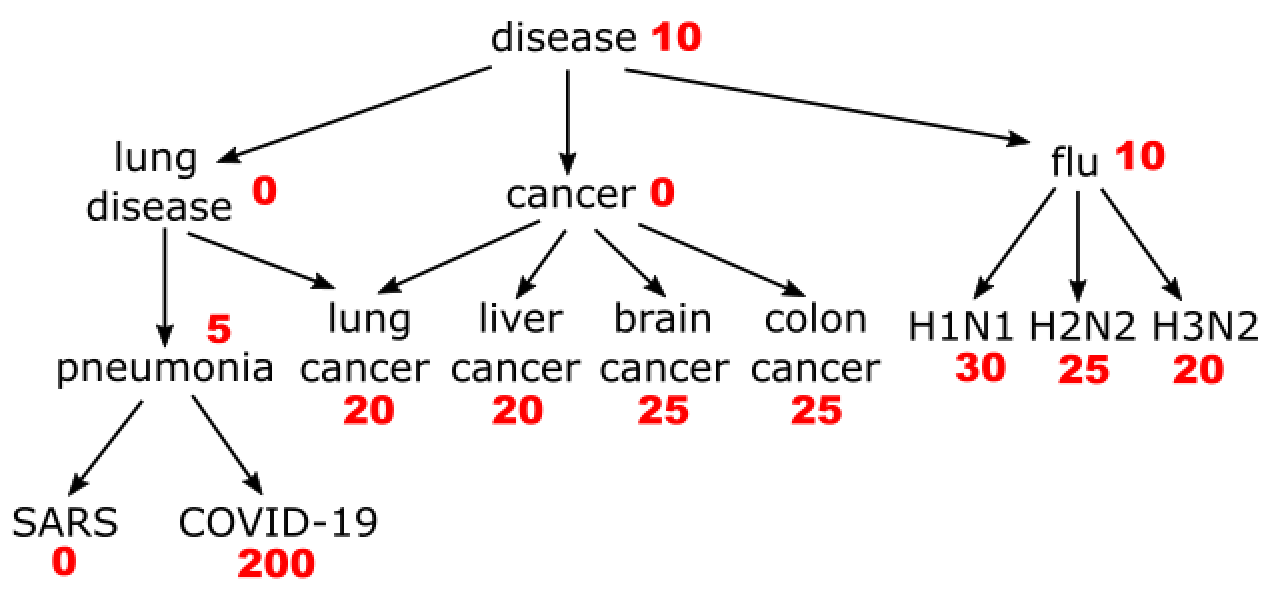 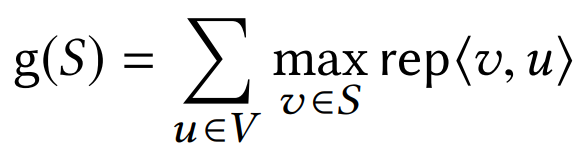 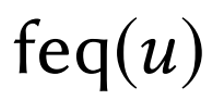 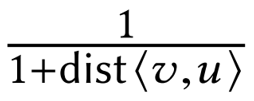 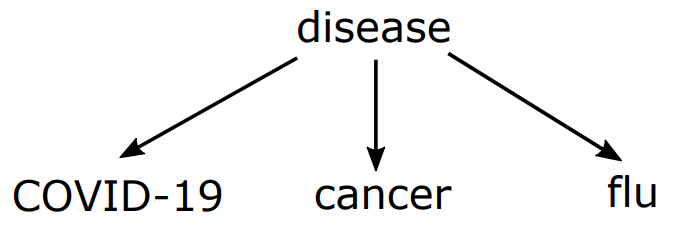 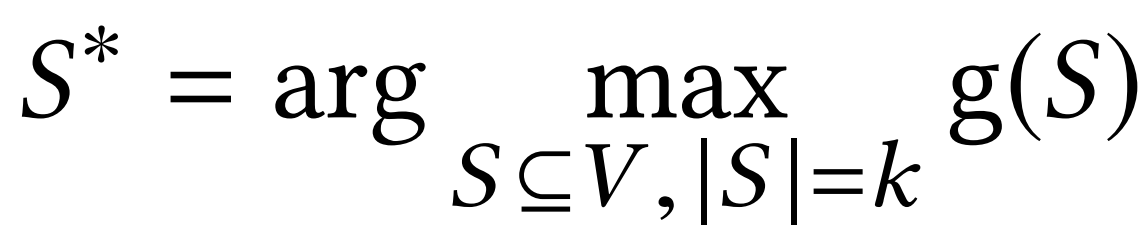 kDAG-Problem Analysis
Diversity
The selected vertices are not similar.
Small Scale
The size of selected vertices is small.
Large Coverage
The selected vertices can reach many important vertices.
High Correlation
The representative correlation of selected vertices to an important vertex is high.
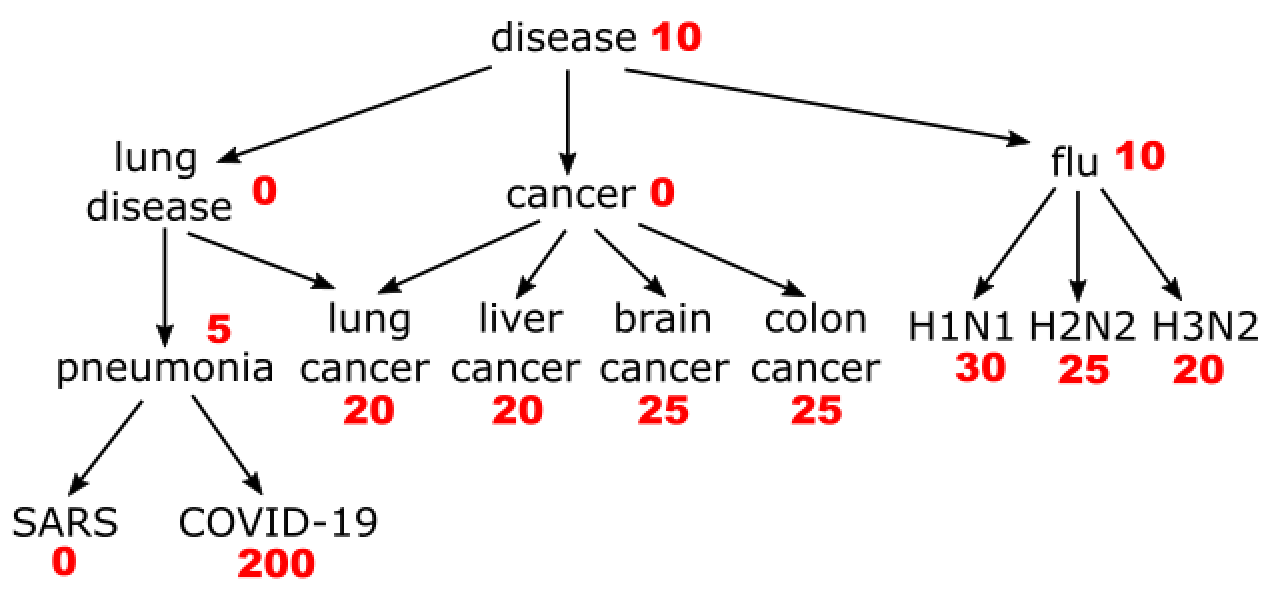 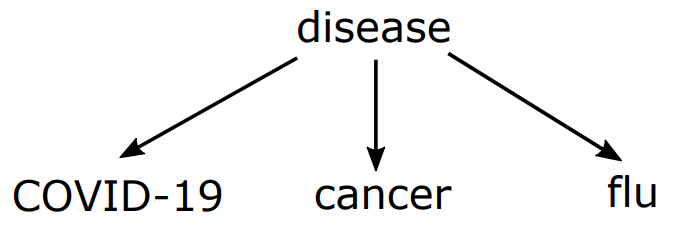 Our kDAG-Problem is NP-hard 
Reduction from 3-SAT problem
Outlines
Motivations

Related Work

KDAG-Problem

Algorithms

Experiments

Conclusions
Greedy+
37
1
1
1
Marginal Gain


L
Add maximum marginal gain into S greedily.
39
46
24
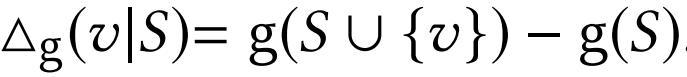 0
2
3
2
3
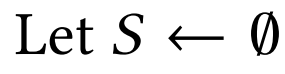 4
5
6
7
4
5
6
7
42
18
6
6
42
18
6
6
Marginal Gain
Running Example
Greedy+
37
1
1
1
Marginal Gain


L
Add maximum marginal gain into S greedily.
39
46
24
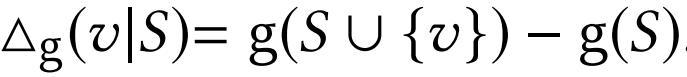 0
2
3
2
3
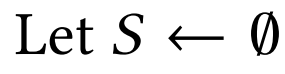 4
5
6
7
4
5
6
7
42
18
6
6
42
18
6
6
Marginal Gain
Running Example
Greedy+
37
1
1
1
Marginal Gain


L
Add maximum marginal gain into S greedily.
39
24
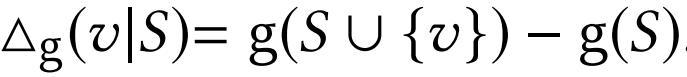 0
2
3
2
3
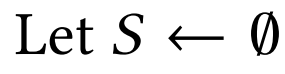 4
5
6
7
4
5
6
7
42
18
6
6
42
18
6
6
Marginal Gain
Running Example
Greedy+
37
1
1
1
Marginal Gain


L
Add maximum marginal gain into S greedily.
39
24
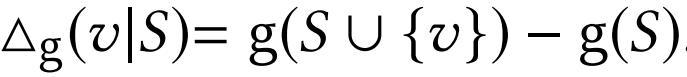 0
2
3
2
3
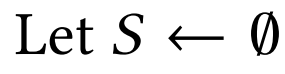 4
5
6
7
4
5
6
7
21
18
6
6
42
18
6
6
Marginal Gain
Running Example
Greedy+
37
1
1
1
Marginal Gain


L
Add maximum marginal gain into S greedily.
14
24
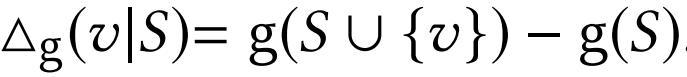 0
2
3
2
3
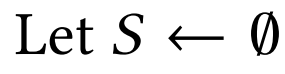 4
5
6
7
4
5
6
7
21
18
6
6
42
18
6
6
Marginal Gain
Running Example
Greedy+
1
1
1
1
Marginal Gain


L
Add maximum marginal gain into S greedily.
14
24
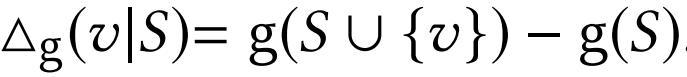 0
2
3
2
3
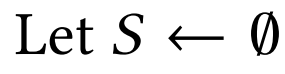 4
5
6
7
4
5
6
7
21
18
6
6
42
18
6
6
Marginal Gain
Running Example
Greedy+
Monotone 

Submodular

(1 – 1/e)-approximation guarantee
EXT-Greedy
1
1
Extract subtree based on greedy+ answer.

Apply optimal method[1] on the subtree.
24
0
2
3
4
5
6
7
42
18
6
6
Running Example
[1] Ontology-based Graph Visualization for Summarized View.  X Zhu et al. 2020. arXiv:arXiv:2008.03053
EXT-Greedy
1
1
Extract subtree based on greedy+ answer.

Apply optimal method[1] on the subtree.
24
0
2
3
4
5
6
7
42
18
6
6
Greedy+ answer
[1] Ontology-based Graph Visualization for Summarized View.  X Zhu et al. 2020. arXiv:arXiv:2008.03053
EXT-Greedy
1
1
Extract subtree based on greedy+ answer.

Apply optimal method[1] on the subtree.
24
0
2
3
4
5
6
7
42
18
6
6
Subtree extraction
[1] Ontology-based Graph Visualization for Summarized View.  X Zhu et al. 2020. arXiv:arXiv:2008.03053
EXT-Greedy
1
1
Extract subtree based on greedy+ answer.

Apply optimal method[1] on the subtree.
24
0
2
3
4
5
6
7
42
18
6
6
Optimal solution 
in subtree
[1] Ontology-based Graph Visualization for Summarized View.  X Zhu et al. 2020. arXiv:arXiv:2008.03053
EXT-Greedy
1
1
Extract subtree based on greedy+ answer.

Apply optimal method[1] on the subtree.
24
0
2
3
4
5
6
7
42
18
6
6
Optimal solution 
in the original DAG
[1] Ontology-based Graph Visualization for Summarized View.  X Zhu et al. 2020. arXiv:arXiv:2008.03053
K-PCGS
22 22
22
1
1
Compress DAG
Compress the DAG into a new graph by removing useless vertices.

Pruning Candidates
Prune the vertices from candidates whose upper bound is smaller than the top-k lower bound.
12 24
0 0
24
0
2
3
2
3
4
5
6
7
4
5
6
7
3 6
3 6
0 0
0
0 0
0
6
6
8
30 60
8
60
Compressed DAG
Pruned Candidates (Black)
Candidates (Blue)
Lower Bound (Green) Upper Bound (Red)
K-PCGS
22 22
22
1
1
Compress DAG
Compress the DAG into a new graph by removing useless vertices.

Pruning Candidates
Prune the vertices from candidates whose upper bound is smaller than the top-k lower bound.
12 24
0 0
24
0
2
3
2
3
4
6
7
4
6
7
3 6
3 6
0
0 0
6
6
8
30 60
8
60
Compressed DAG
Pruned Candidates (Black)
Candidates (Blue)
Lower Bound (Green) Upper Bound (Red)
K-PCGS
22 22
22
1
1
Compress DAG
Compress the DAG into a new graph by removing useless vertices.

Pruning Candidates
Prune the vertices from candidates whose upper bound is smaller than the top-k lower bound.
14 30
0 0
(24, 12)
0
2
3
2
3
4
4
0
0 0
8
30 60
8
60
Compressed DAG
Pruned Candidates (Black)
Candidates (Blue)
Lower Bound (Green) Upper Bound (Red)
K-PCGS
22 22
22
1
1
Compress DAG
Compress the DAG into a new graph by removing useless vertices.

Pruning Candidates
Prune the vertices from candidates whose upper bound is smaller than the top-k lower bound.
14 30
0 20
(24, 12)
0
2
3
2
3
4
4
0
0 0
8
30 60
8
60
Compressed DAG
Pruned Candidates (Black)
Candidates (Blue)
Lower Bound (Green) Upper Bound (Red)
K-PCGS
22 53
22
1
1
Compress DAG
Compress the DAG into a new graph by removing useless vertices.

Pruning Candidates
Prune the vertices from candidates whose upper bound is smaller than the top-k lower bound.
14 30
0 20
(24, 12)
0
2
3
2
3
4
4
0
0 0
8
30 60
8
60
Compressed DAG
Pruned Candidates (Black)
Candidates (Blue)
Lower Bound (Green) Upper Bound (Red)
Complexity Comparison
Here, n is the size of vertices, m is the size of edges, 
h is the height of DAG (length of longest shortest path).
|C| is smaller than n and m’ is smaller than m.
Outlines
Motivations

Related Work

KDAG-Problem

Algorithms

Experiments

Conclusions
Datasets
Evaluation metrics
Summary Score

Average Distance


1-hop Weighted Coverage
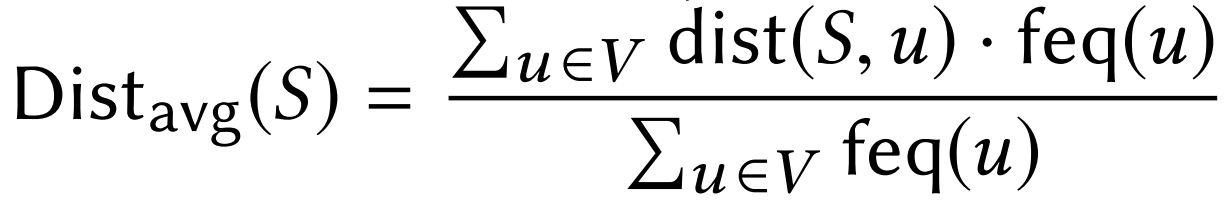 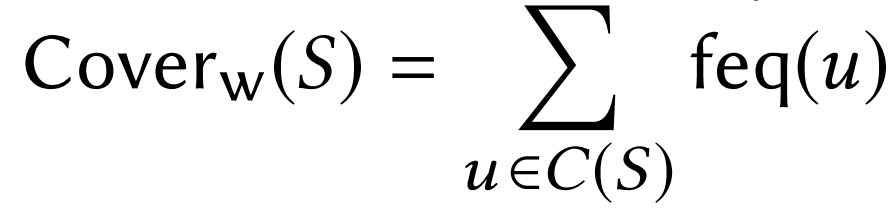 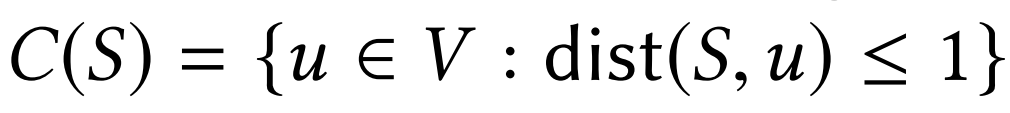 Methods compared
FEQ  [X Jing et al. 2014]
Select k nodes with the highest weight.

CAGG  [X Jing et al. 2014]
Aggregate method with a contribution ratio.

LASP [G Fakas et al. SIGMOD’15]
Add the largest averaged score path greedily.
Effectiveness Evaluations
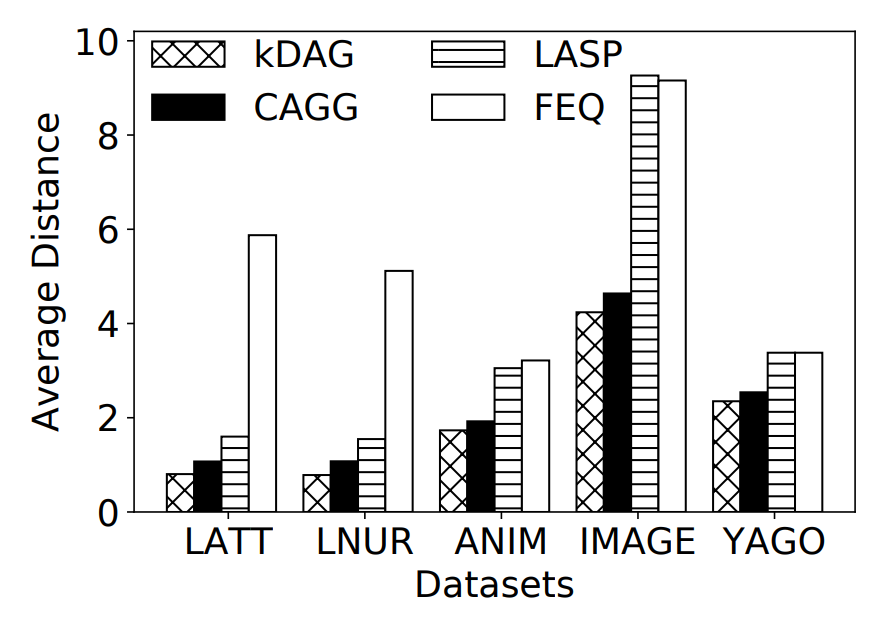 Average Distance of different models.
Our kDAG model outperforms state-of-the-art models with the smallest average distance.
Efficiency Evaluations
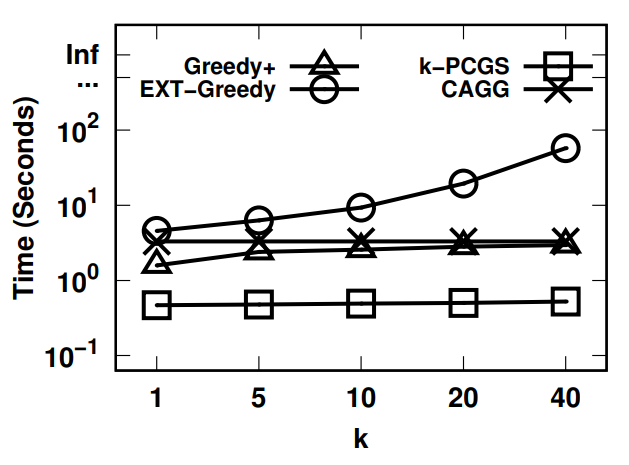 Efficiency evaluation of Greedy+, EXT-Greedy, k-PCGS and CAGG methods on ImageNet.
The k-PCGS runs fastest among all methods and EXT-Greedy is the slowest.
Efficiency Evaluations
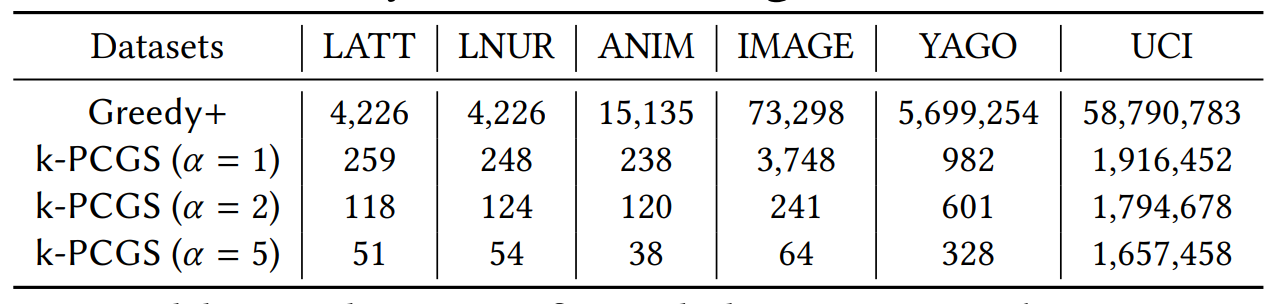 The size of candidates
The k-PCGS reduces at least 90% candidates in the worst case and more than 99% in most cases.
Outlines
Motivations

Related Work

KDAG-Problem

Algorithms

Experiments

Conclusions
Conclusions
We study the top-k graph summarization problem on large hierarchical DAGs. 

We propose a novel model of kDAG-problem and proof its NP-hardness.

We develop three algorithms to tackle kDAG-problem:
Greedy+:  A baseline greedy method.
EXT-Greedy:  A more effective method.
k-PCGS:  A more efficient method.
Thank you for watching!

Contact us: csxlzhu@comp.hkbu.edu.hk